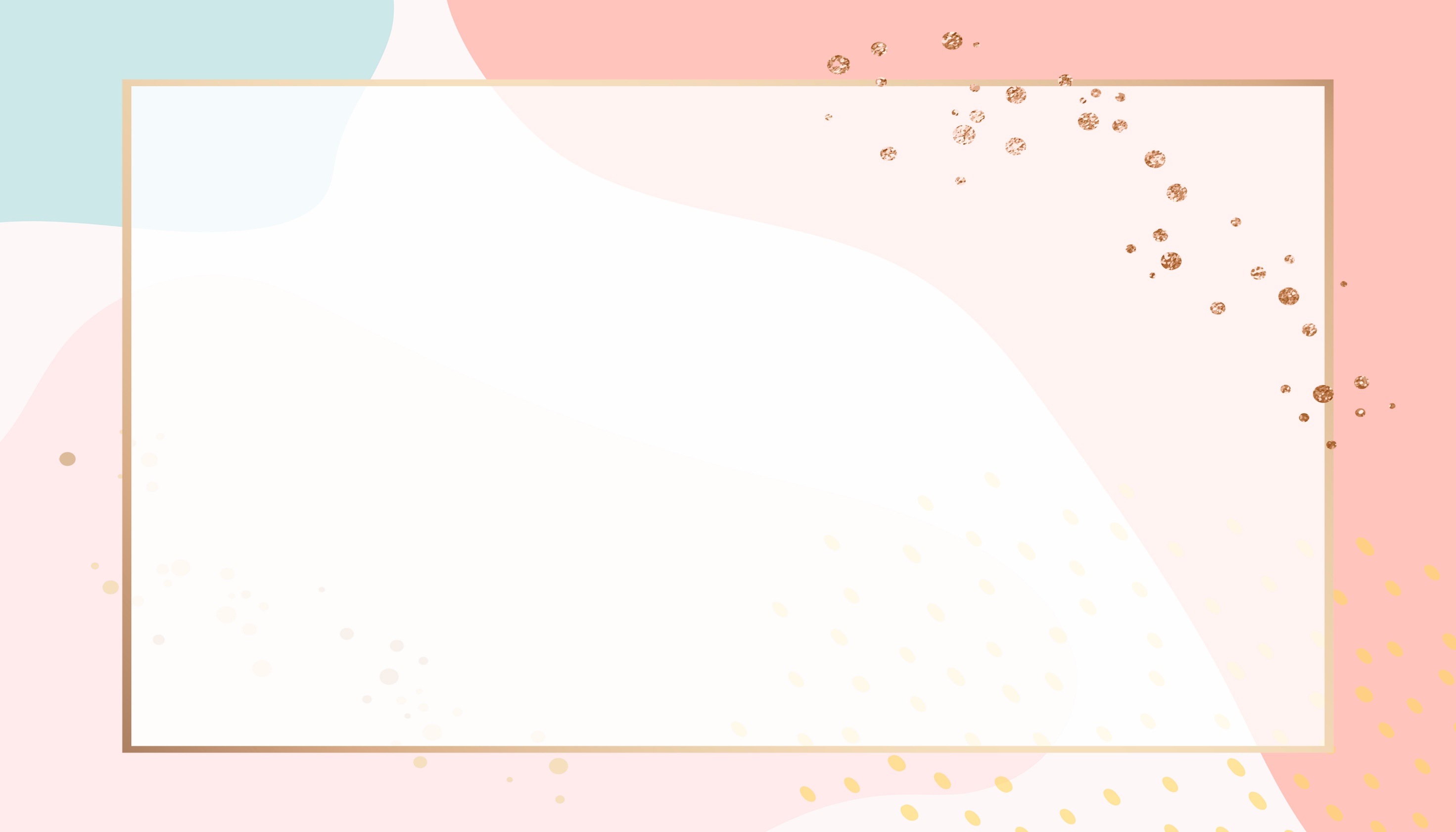 Unit 2


OUR NAME
Lesson 1
  
					GV: Trần Ngọc Thảo Nguyên
					Lớp: 3A2
					Ngày 26 tháng 9 năm 2024
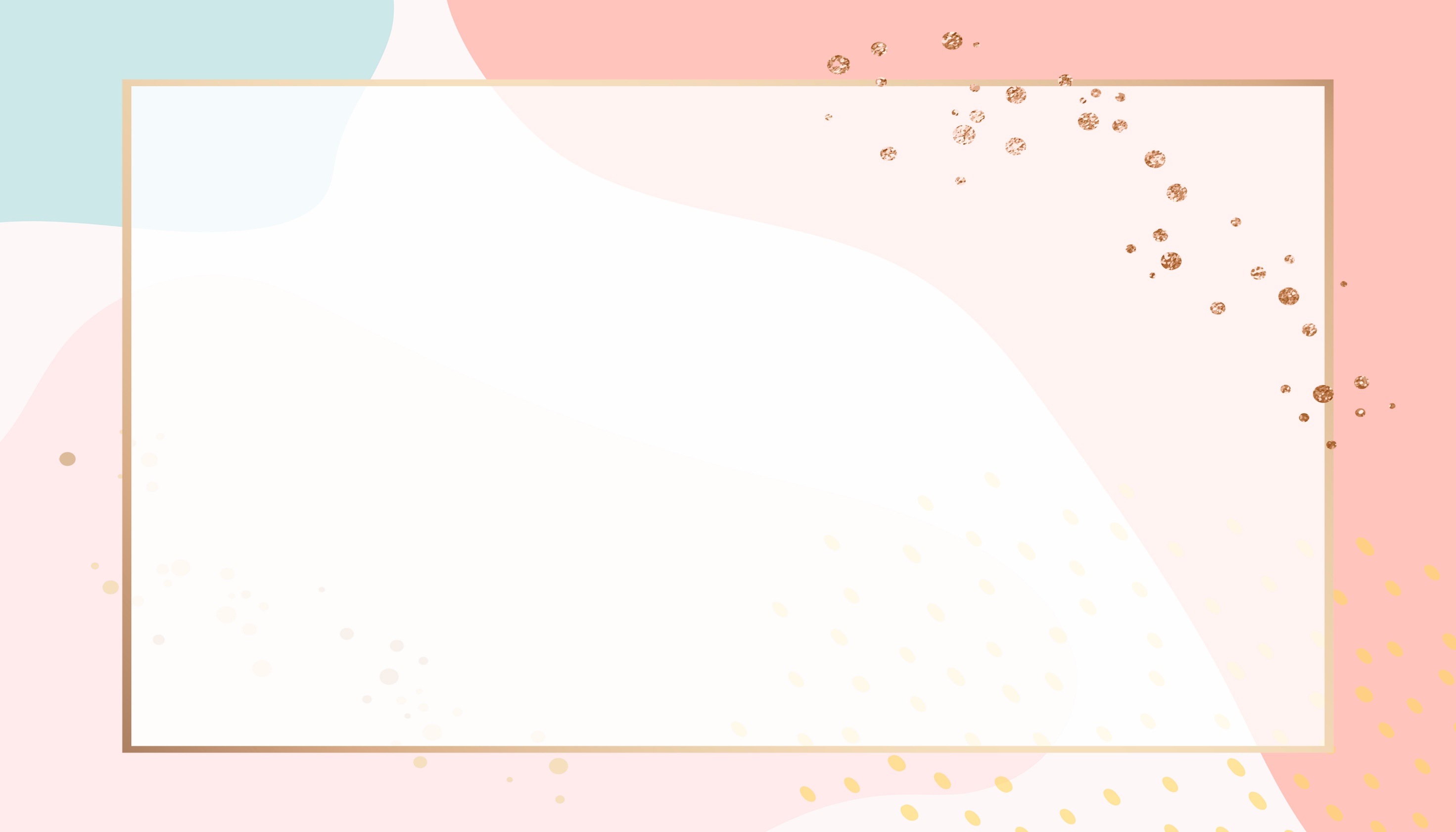 A. New words
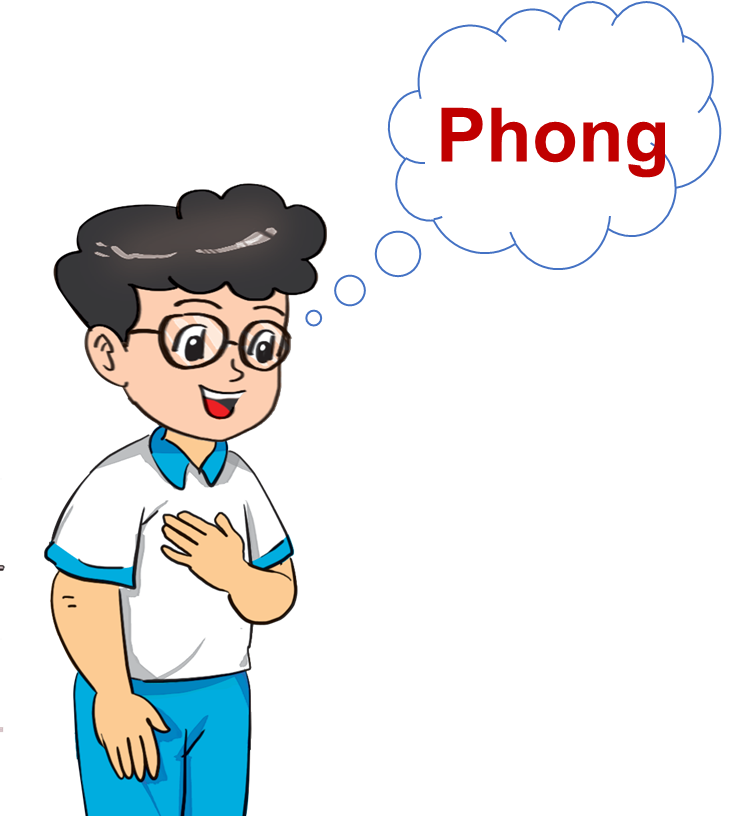 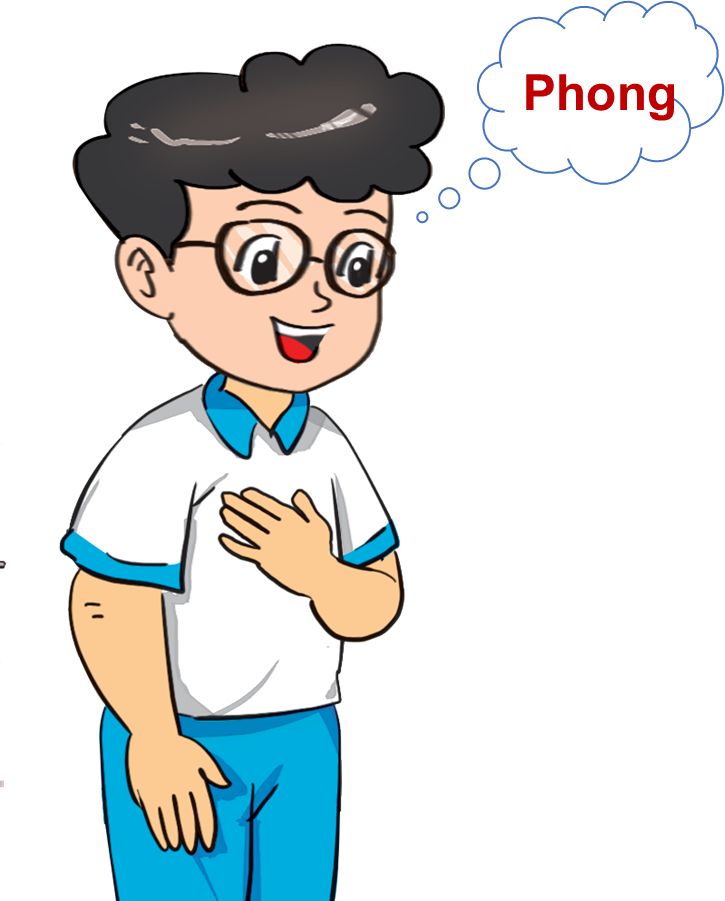 name
What
your
My
Cái gì
Bạn
Tên
Tôi
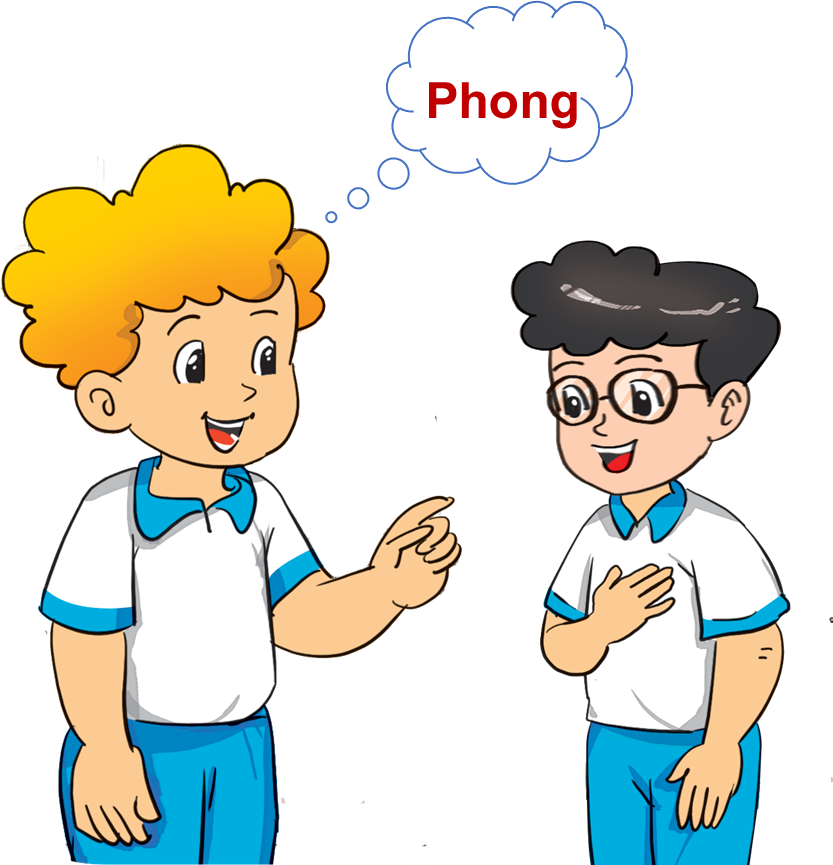 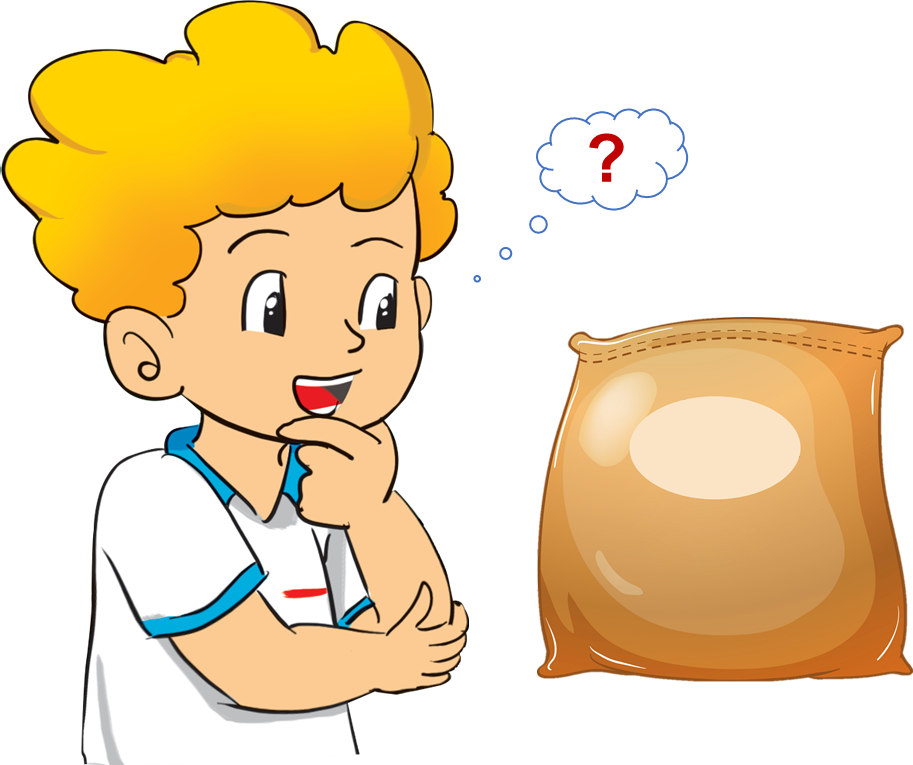 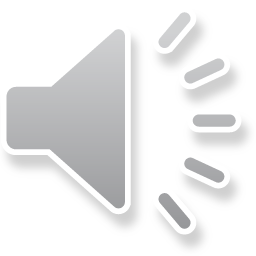 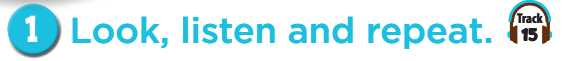 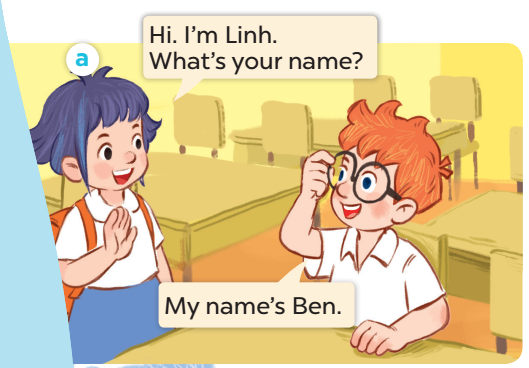 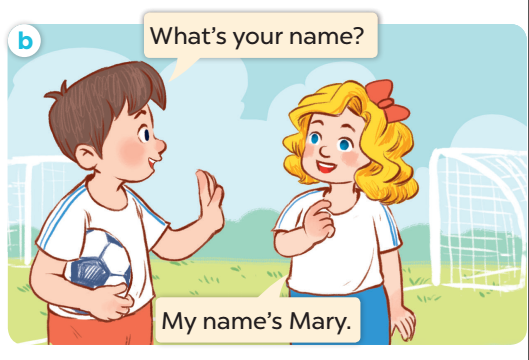 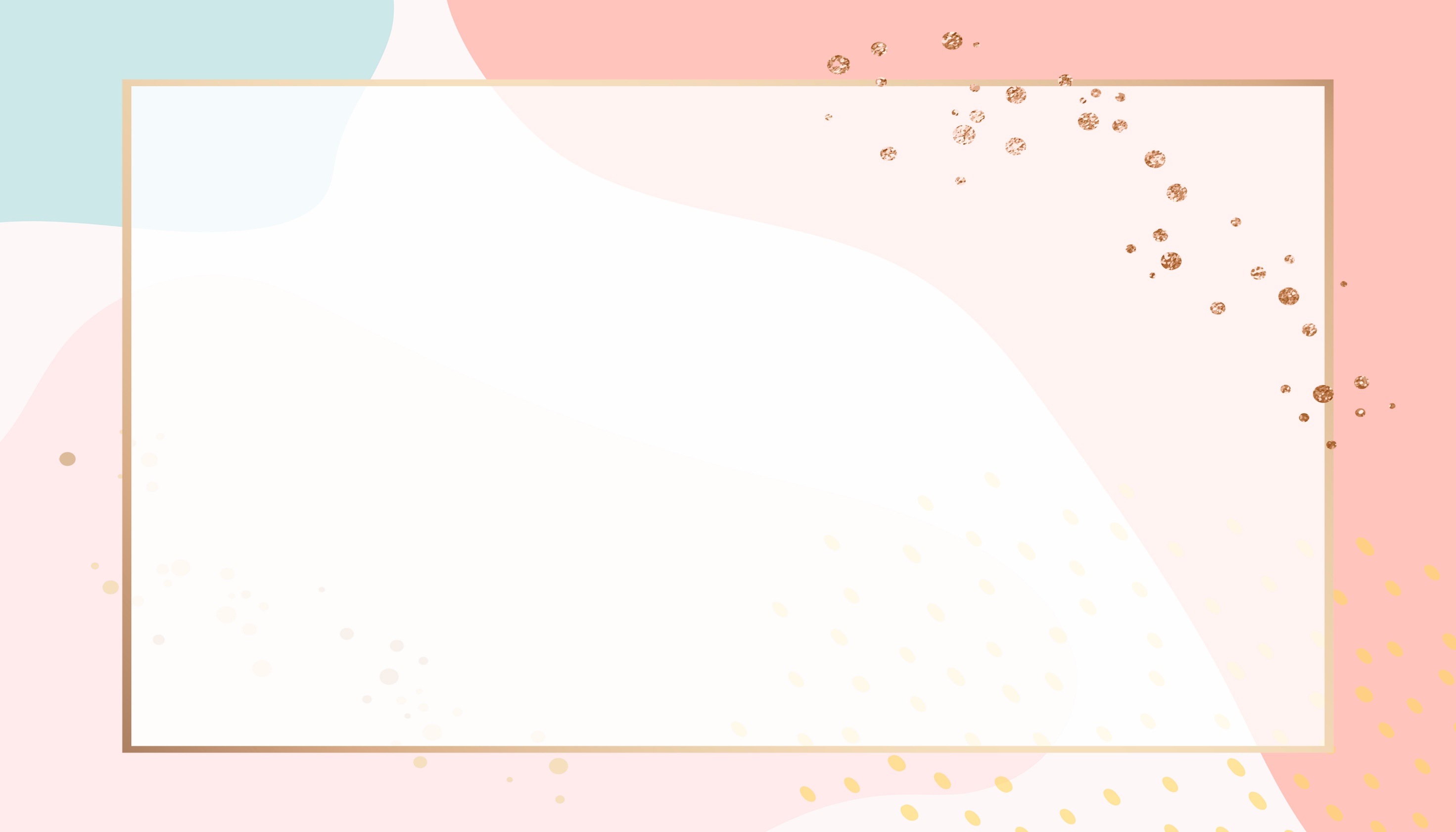 03
MODEL SENTENCES
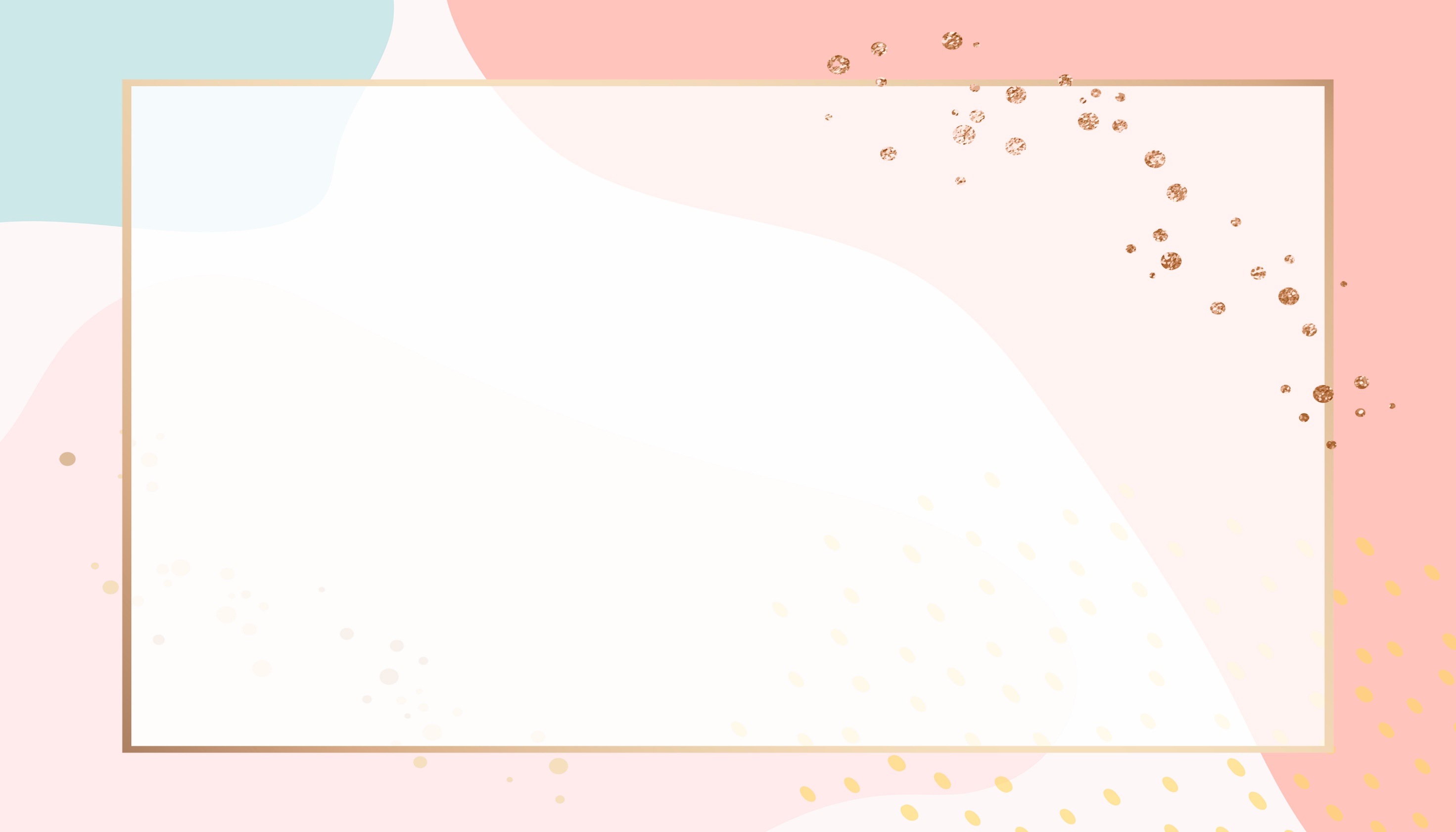 B. Structure
Hỏi và trả lời về tên
What’s your name? 
I’m + (name).
(Bạn tên gì?)
(Tên mình là ….)
What’s your name? 
My name’s + (name).
(Bạn tên gì?)
(Tên mình là ….)
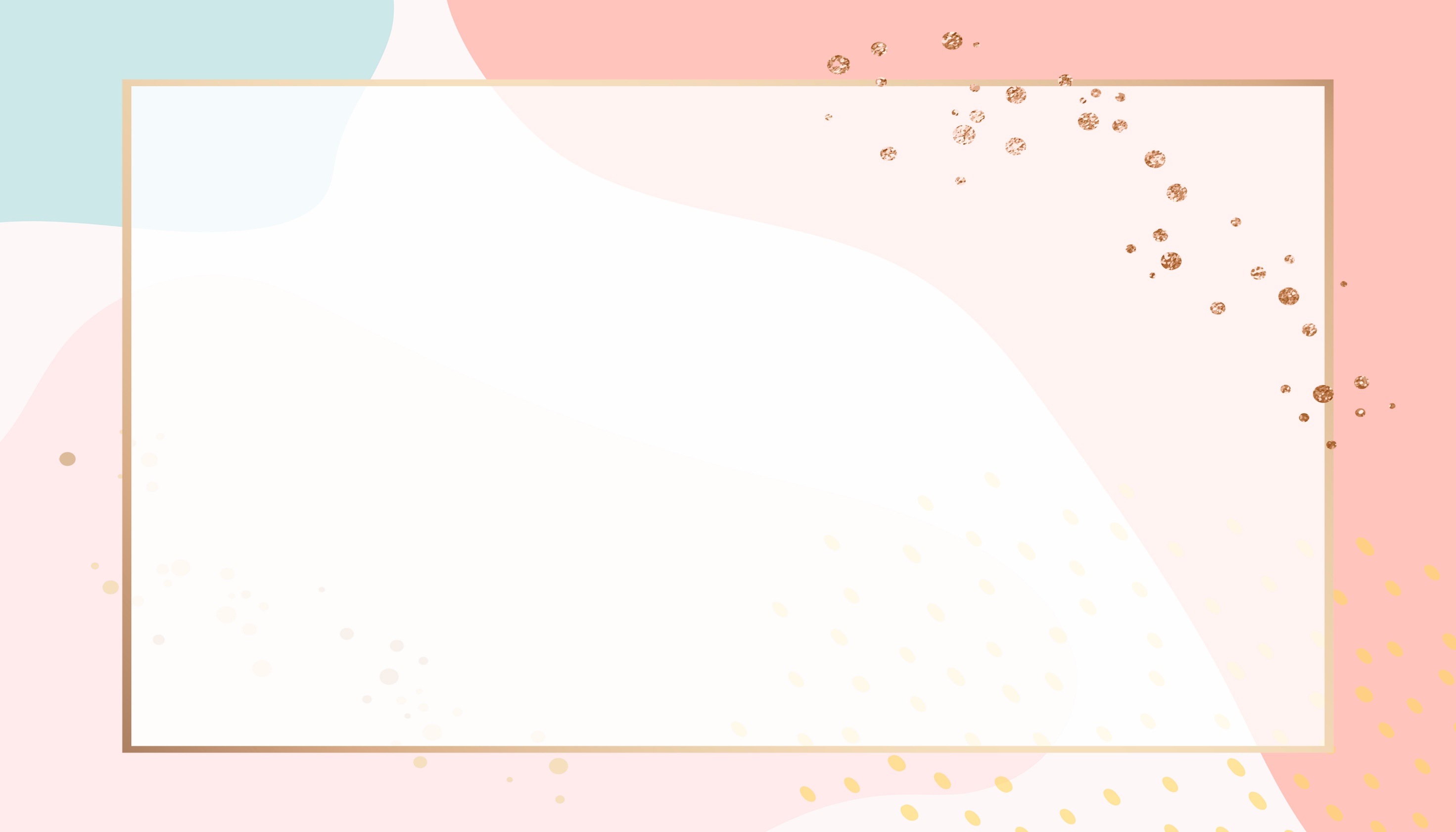 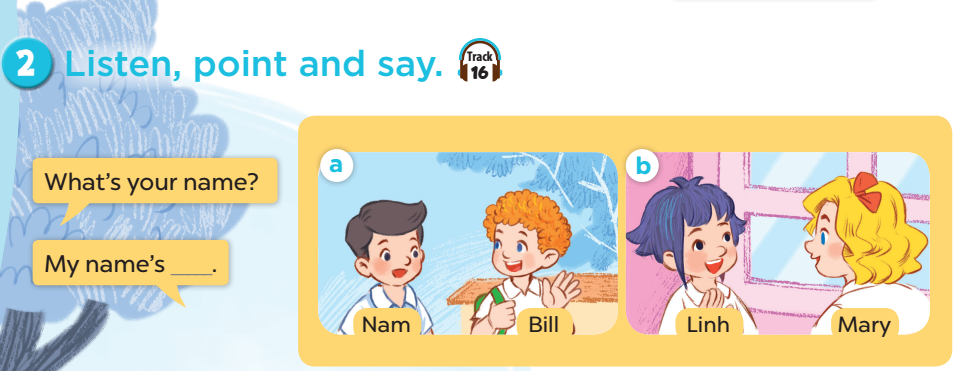 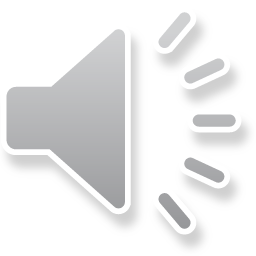 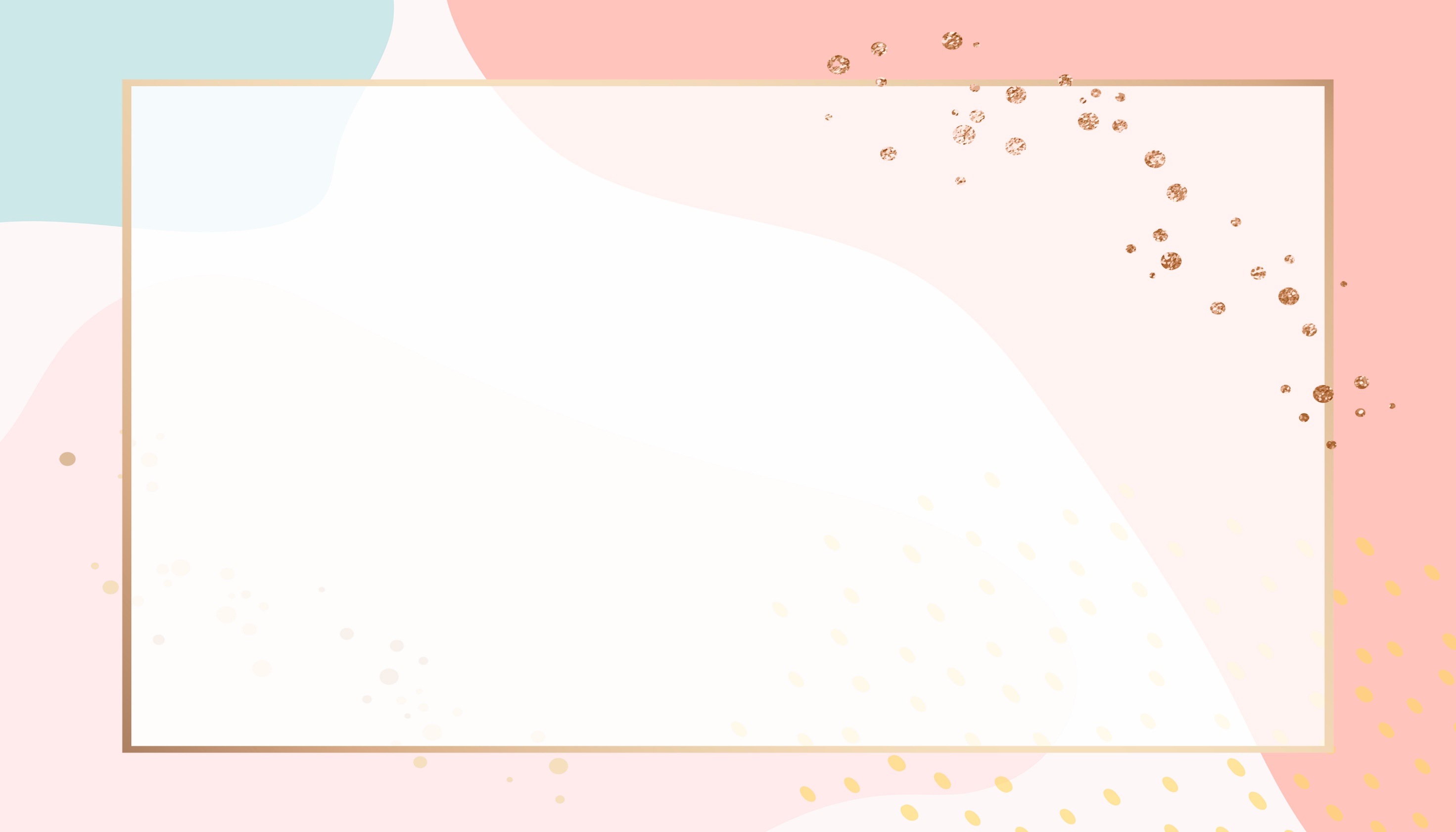 I’m Minh. 
What’s your name?
Hi!
My name’s Lucy.
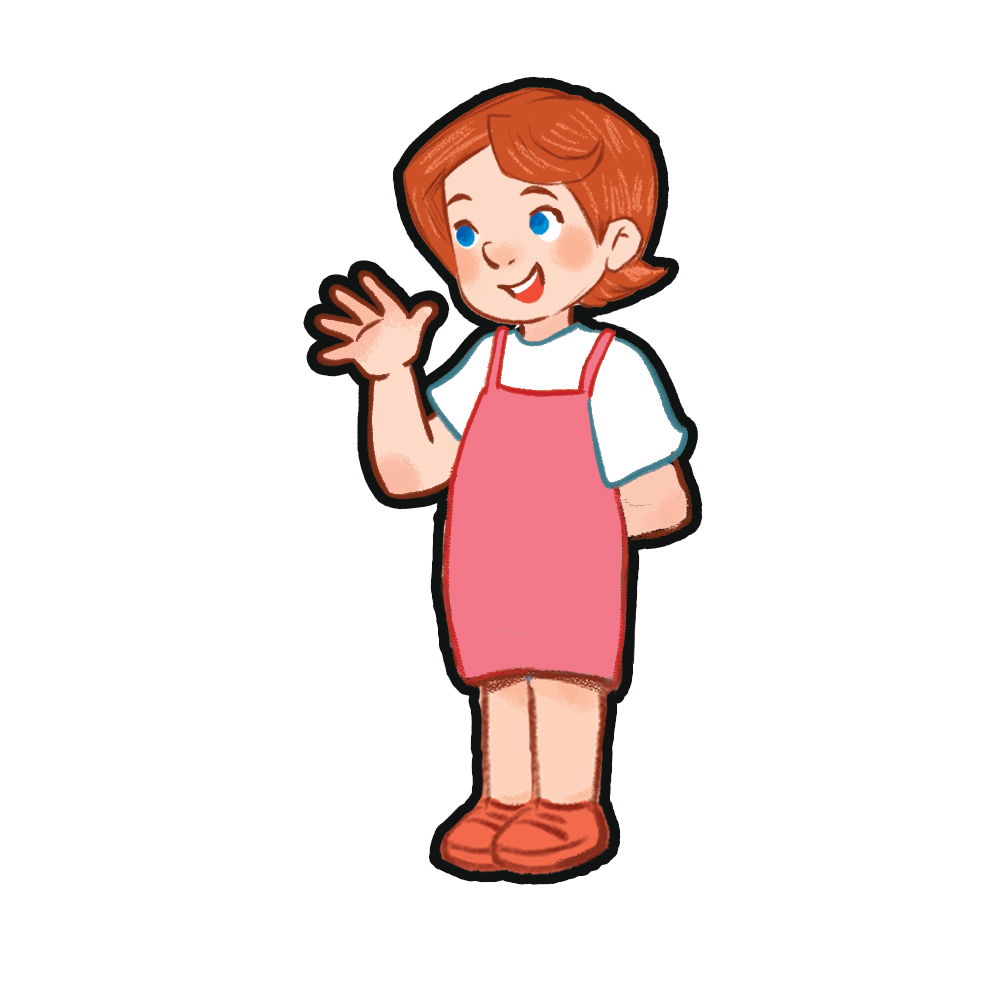 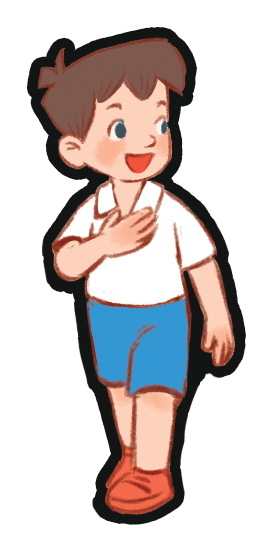 Hello!
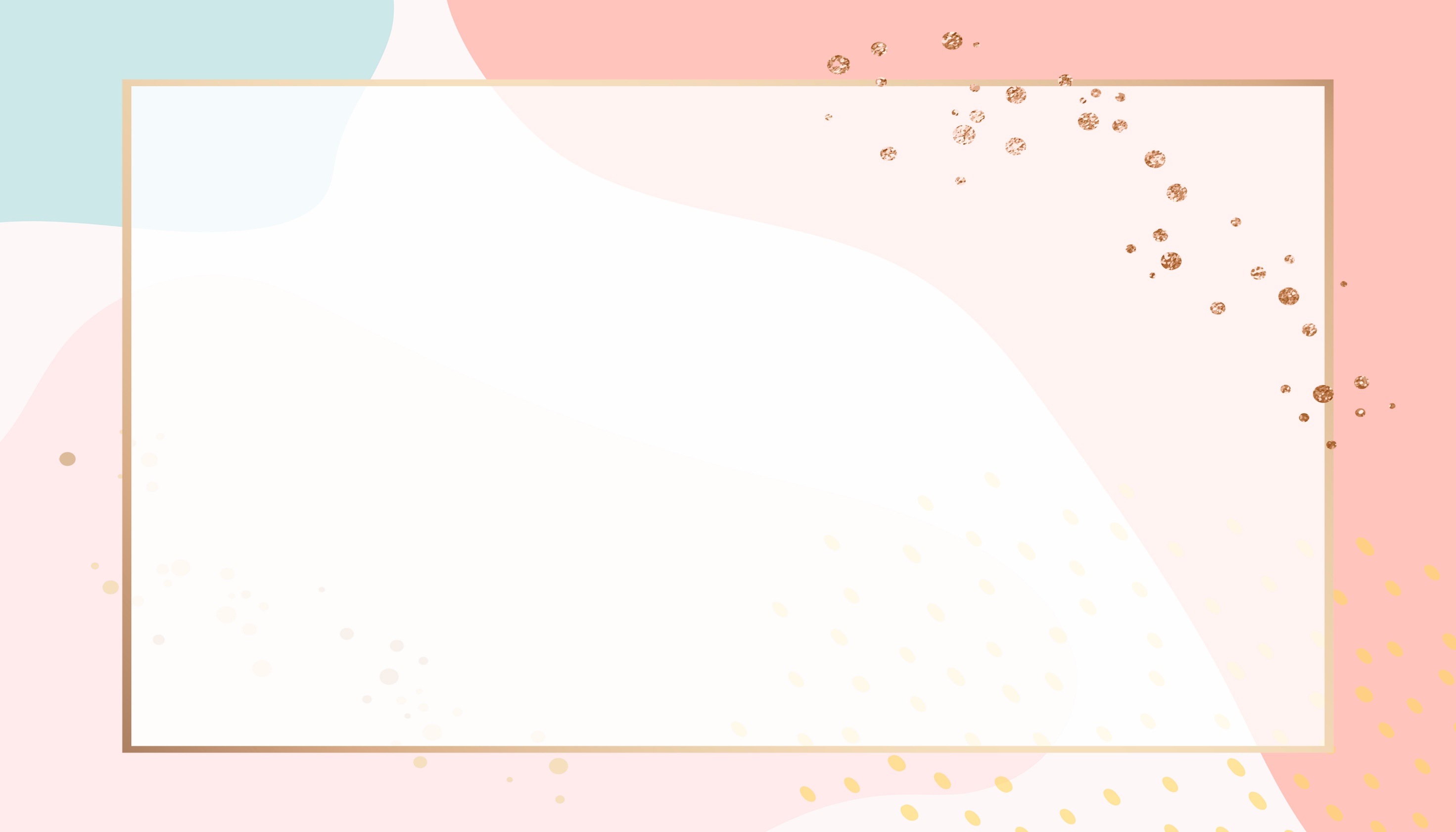 I’m Minh. 
What’s your name?
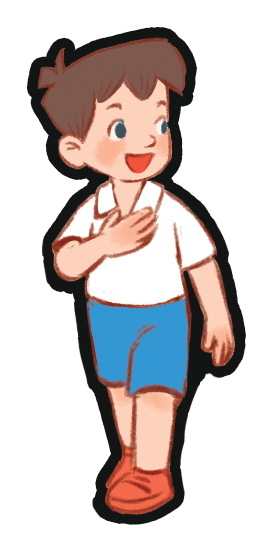 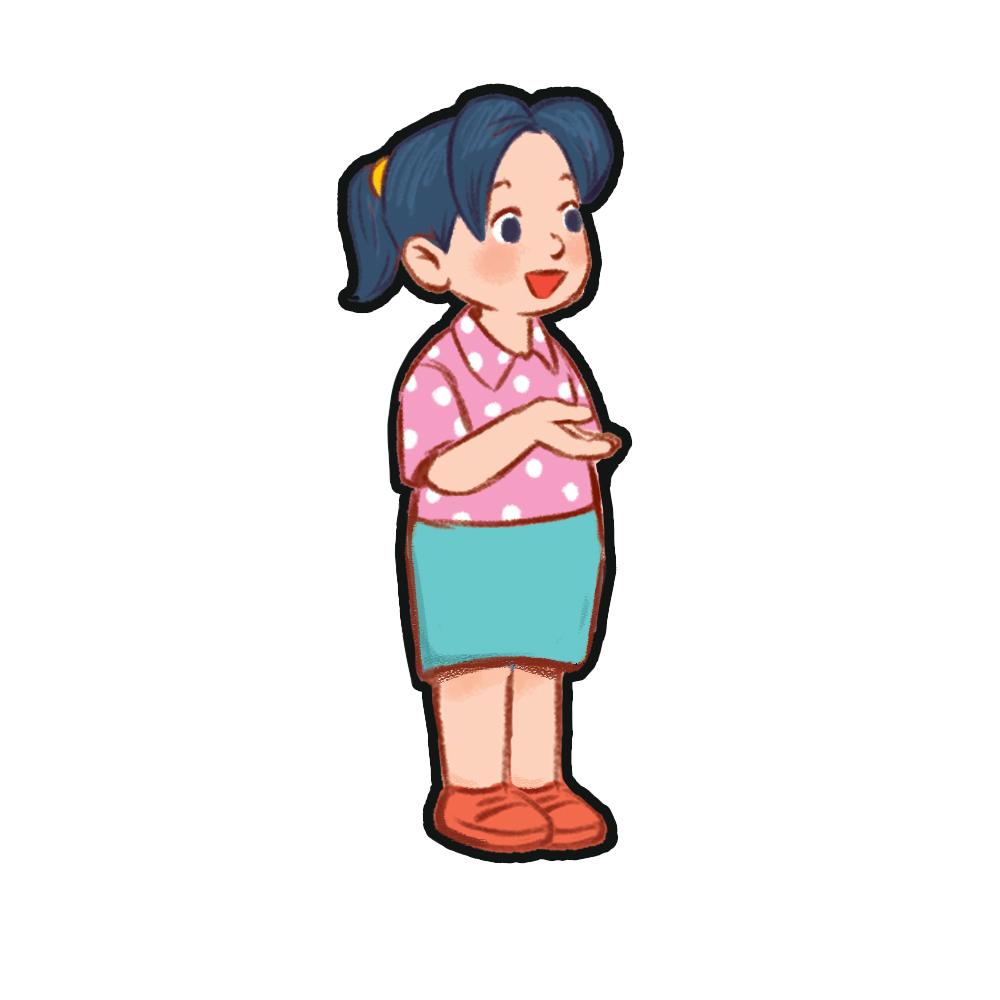 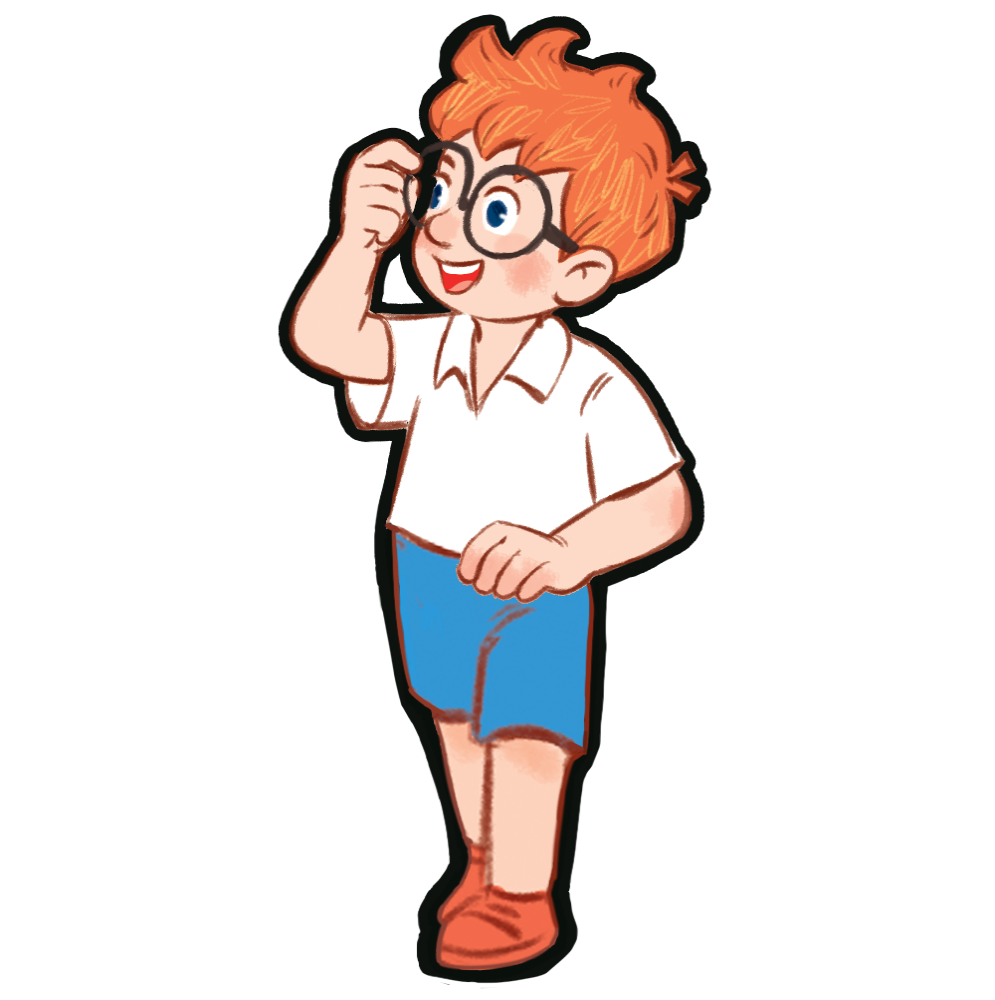 My name’s _____.
Mai
Ben
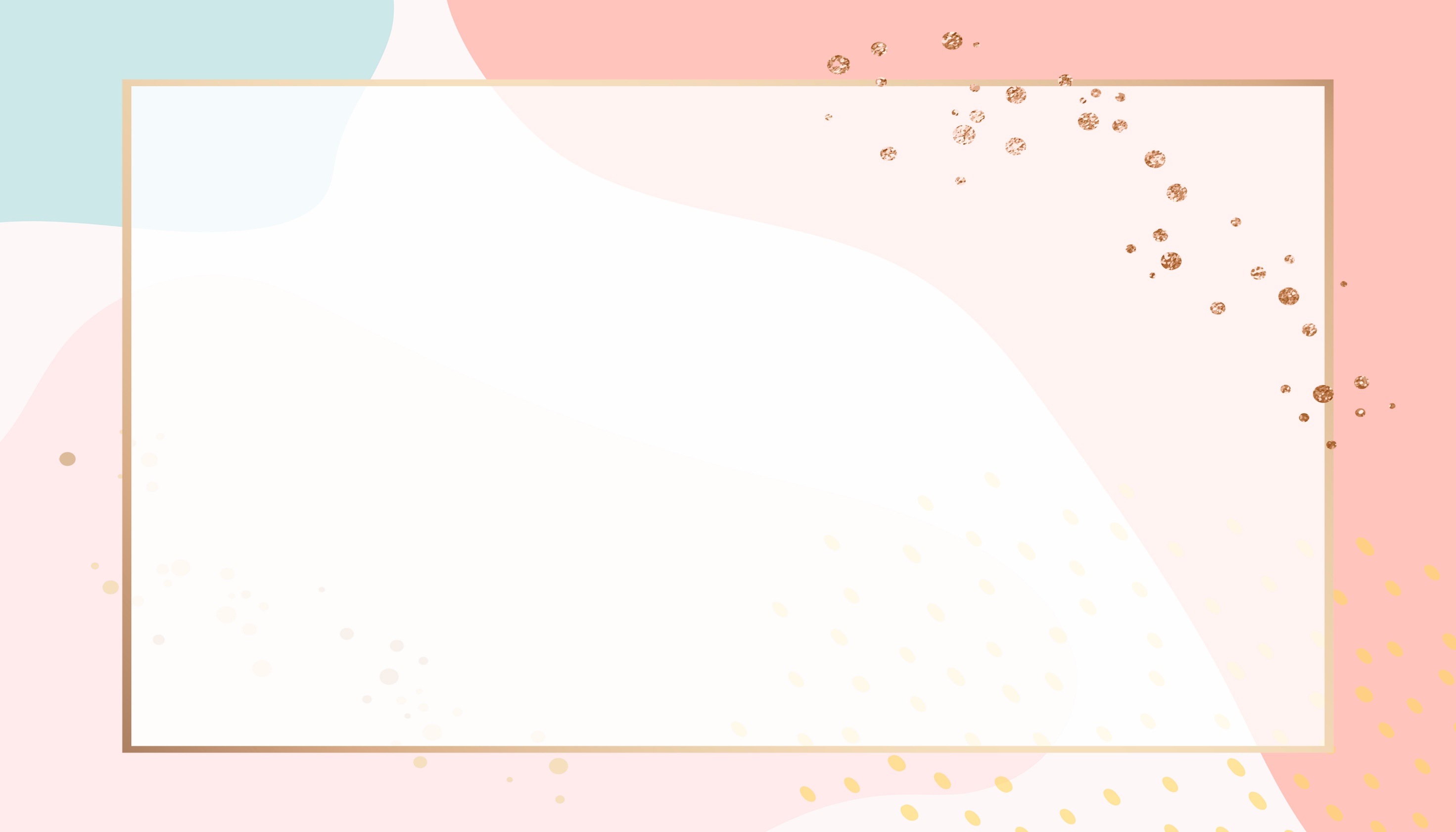 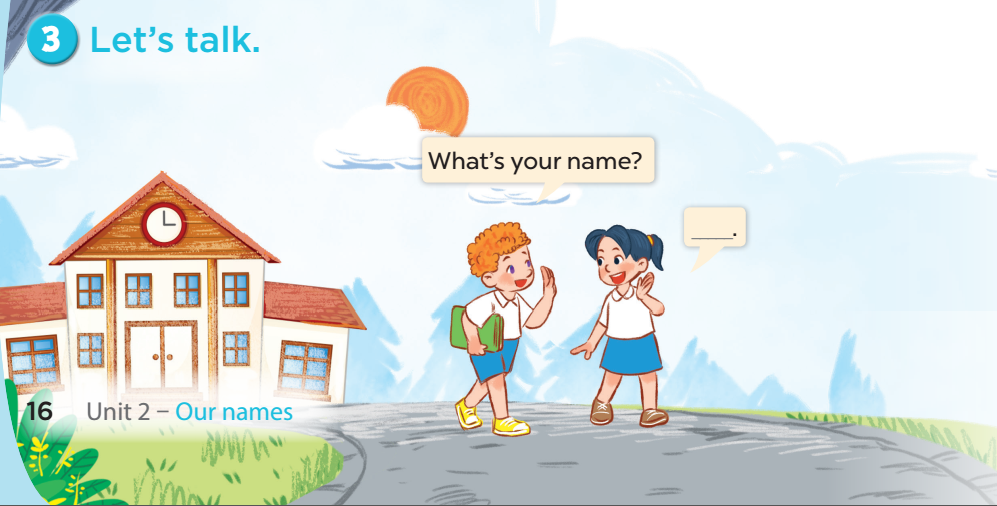 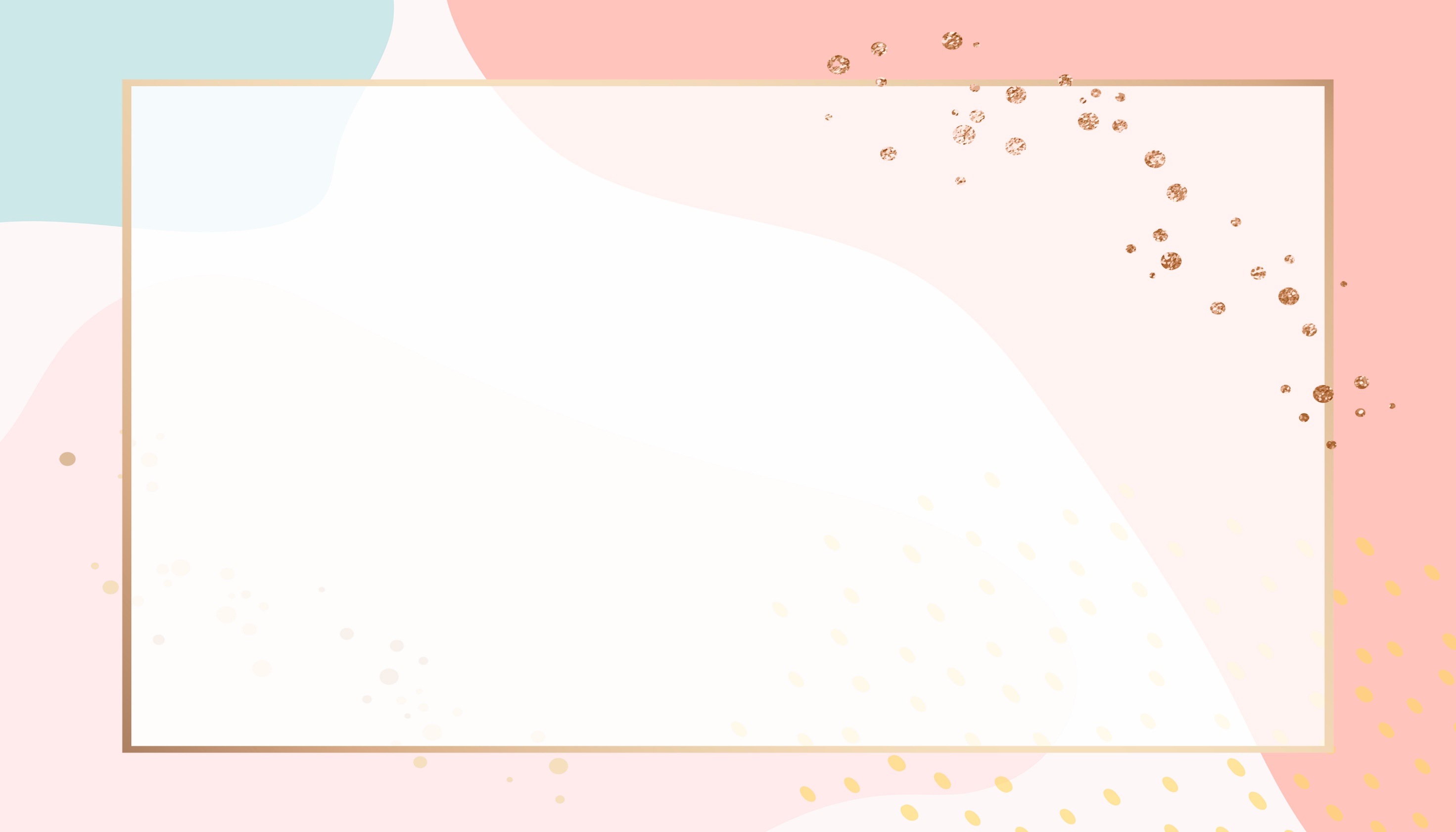 What's your name?
My name's ___________ .
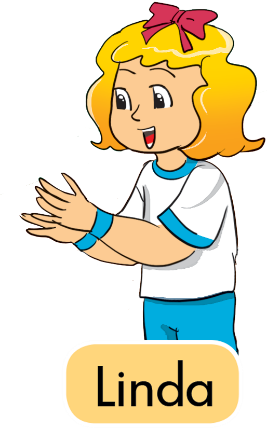 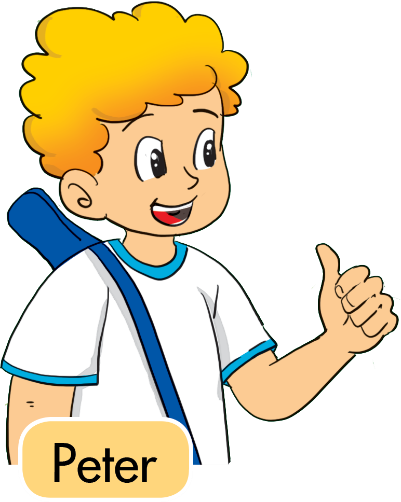 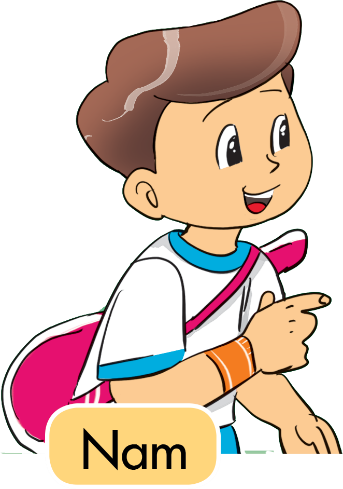 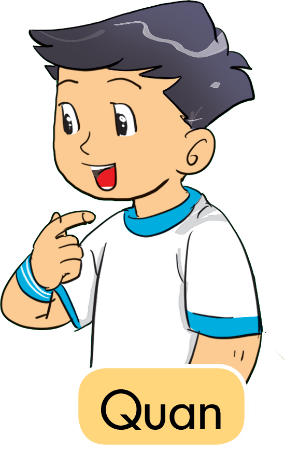 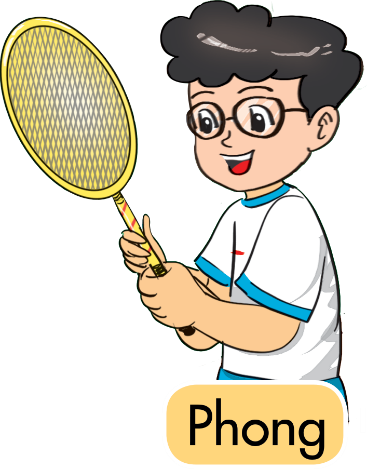 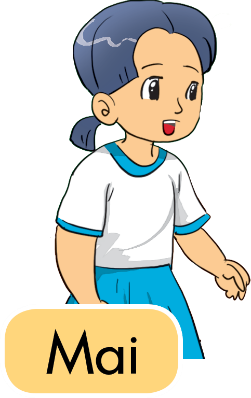 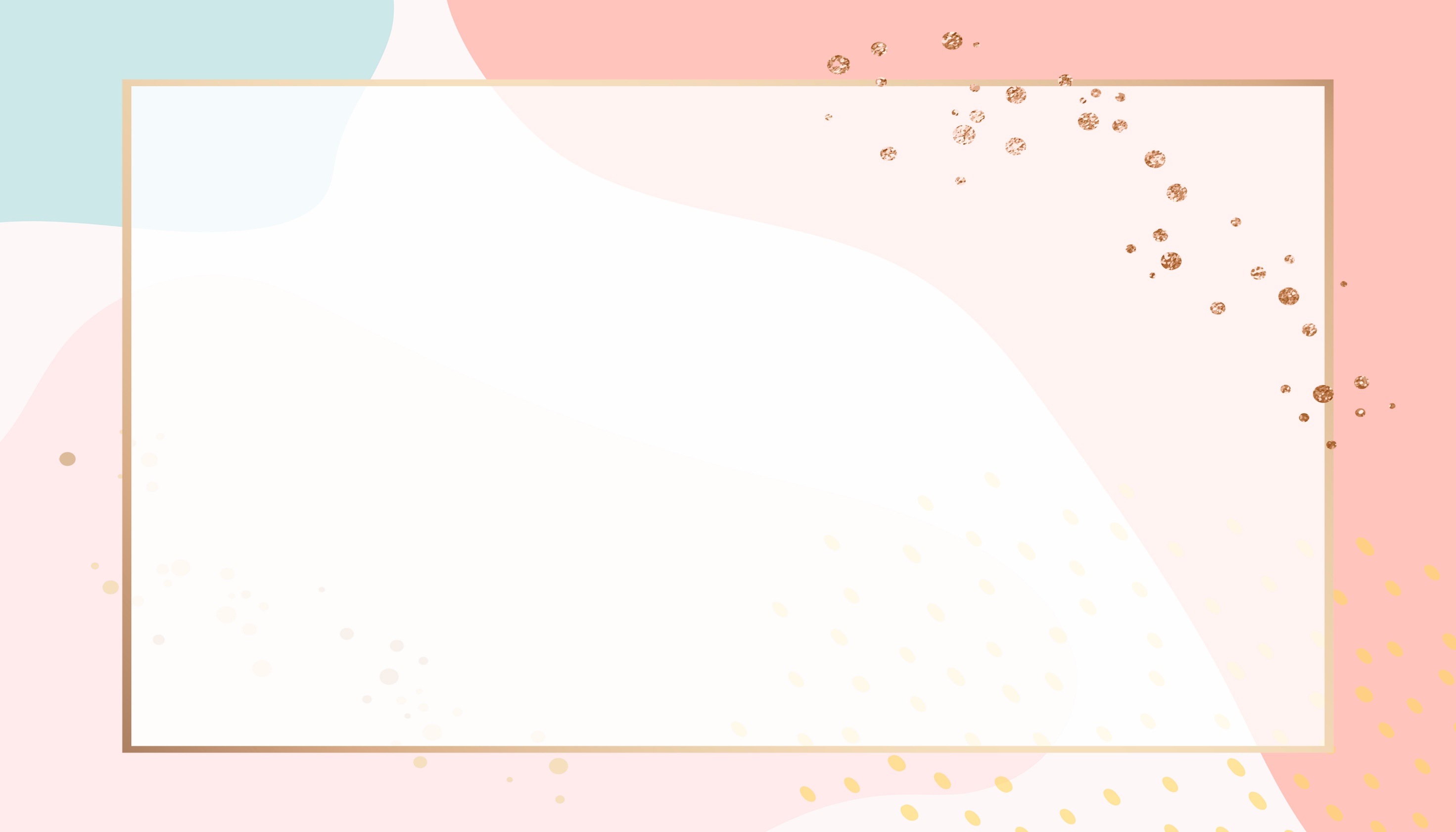 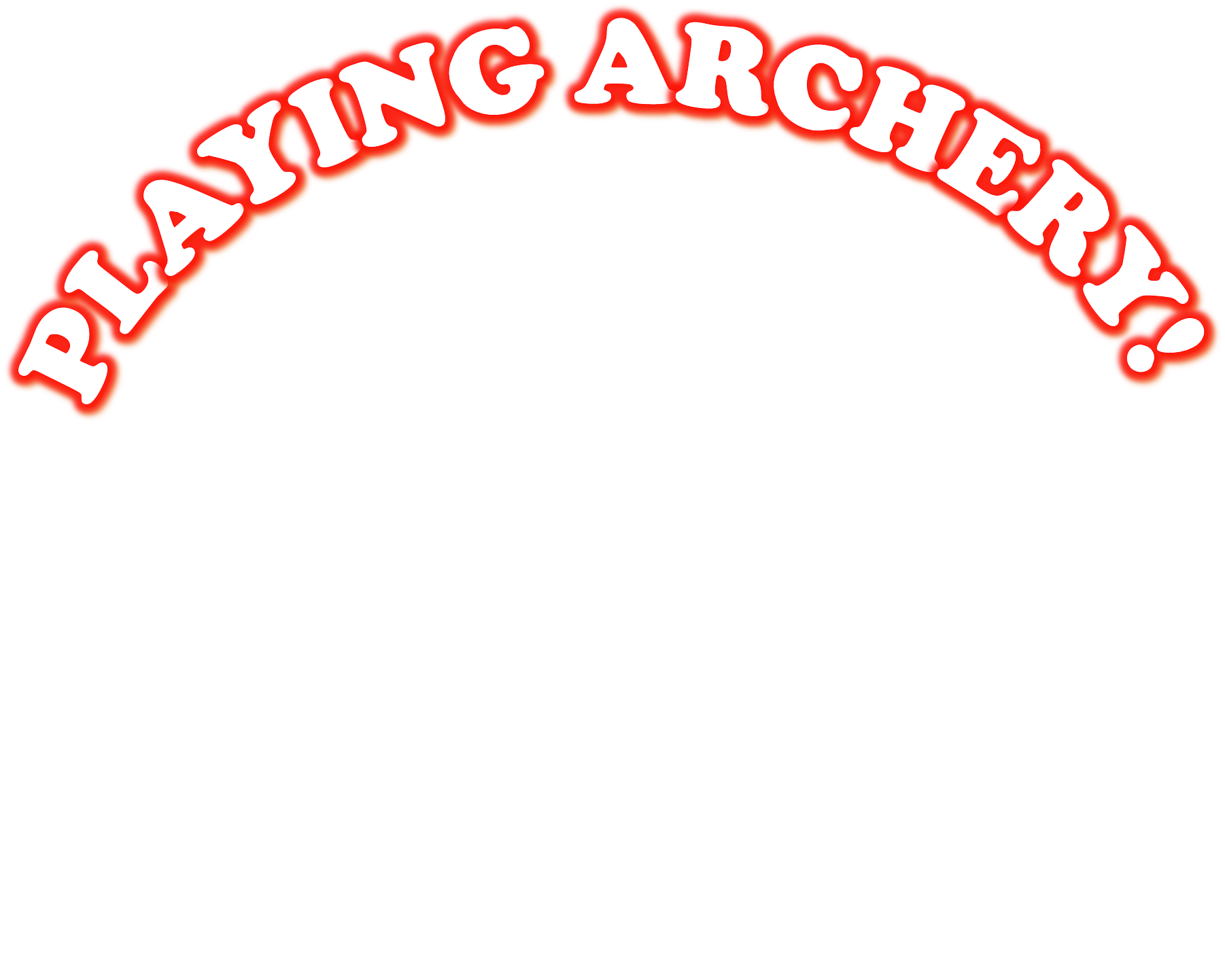 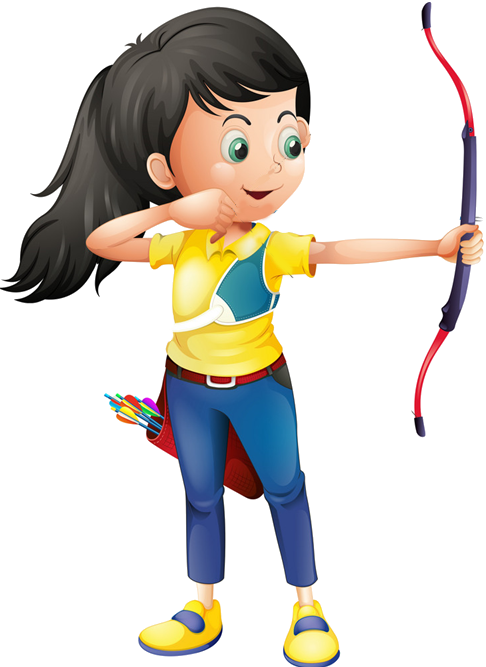 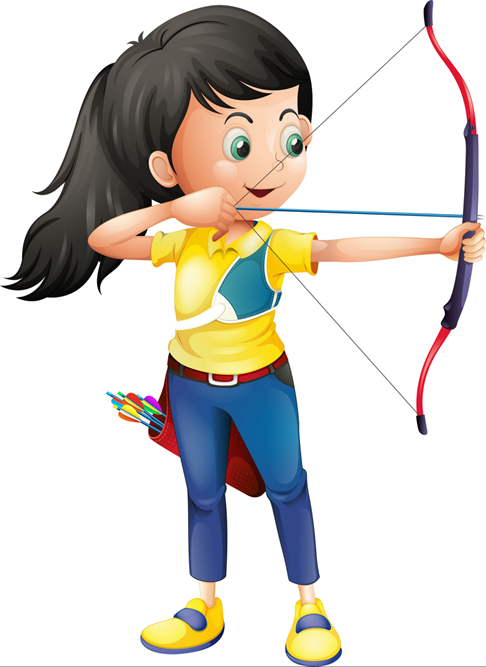 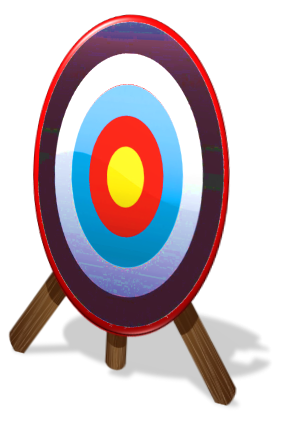 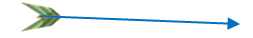 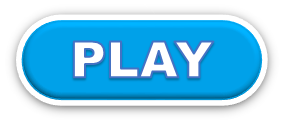 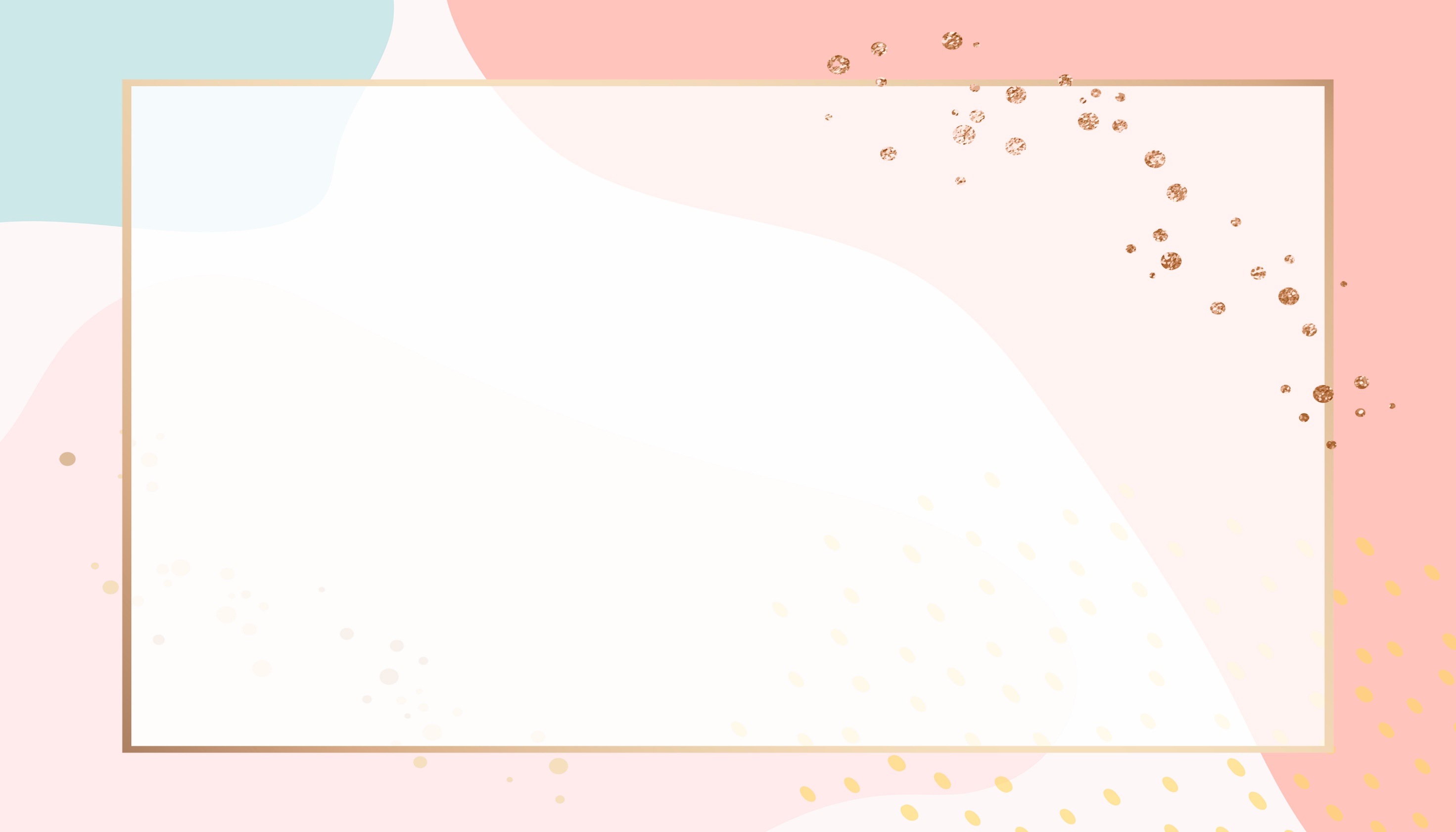 What’s your name?
____ Quan.
I’m
Im
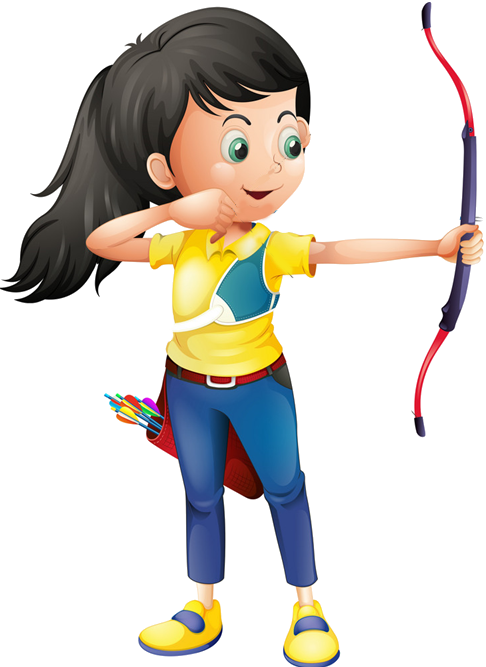 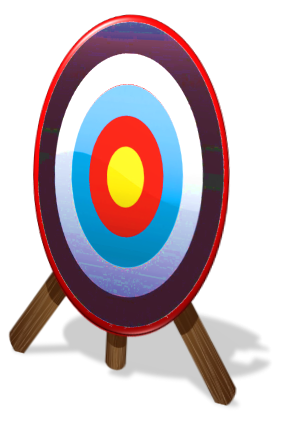 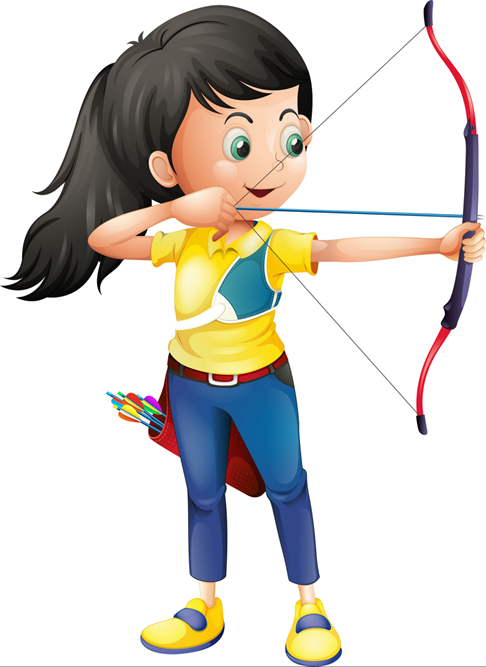 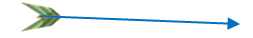 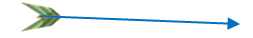 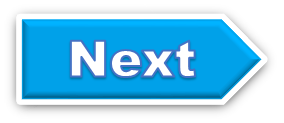 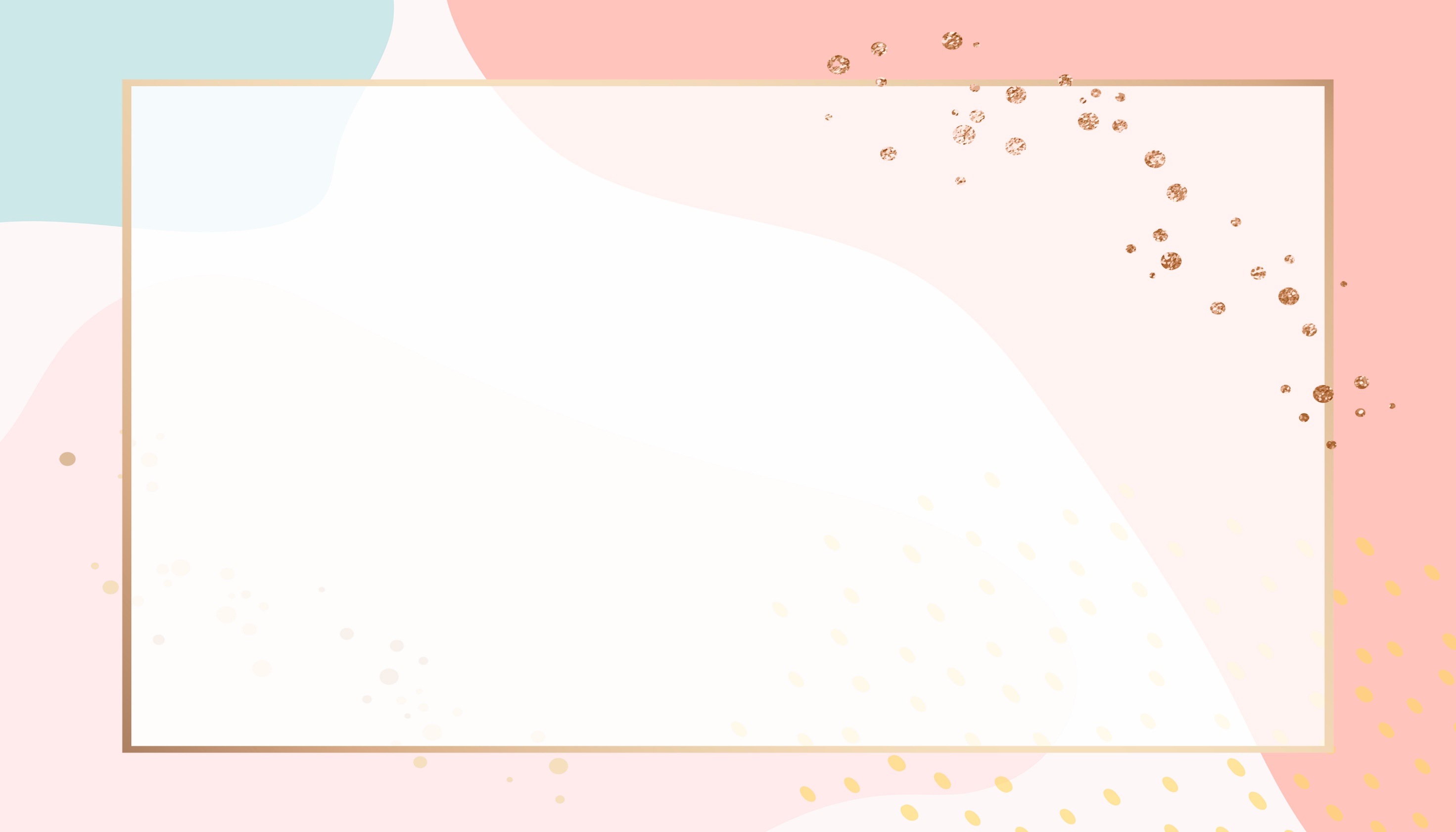 What’s your name?
____ Miss Hien.
My name
My name’s
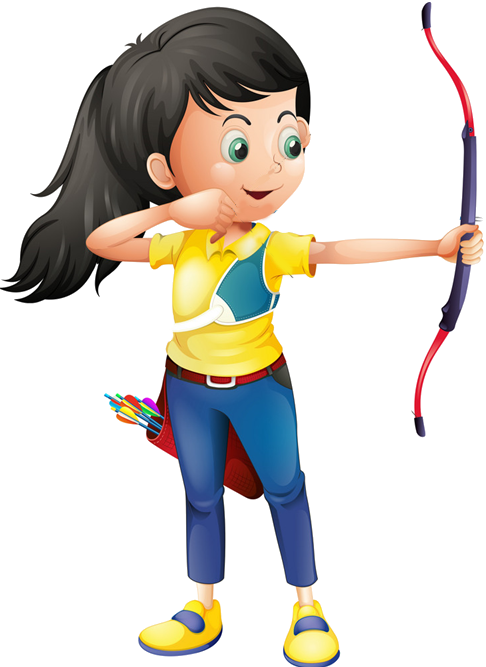 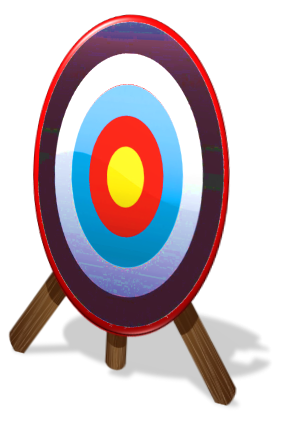 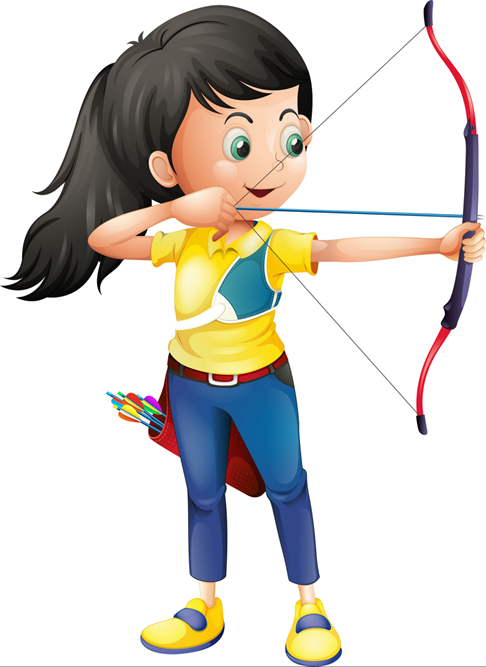 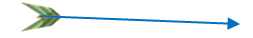 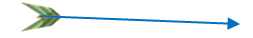 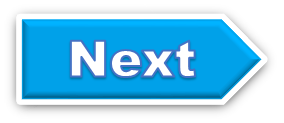 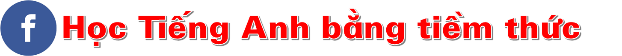 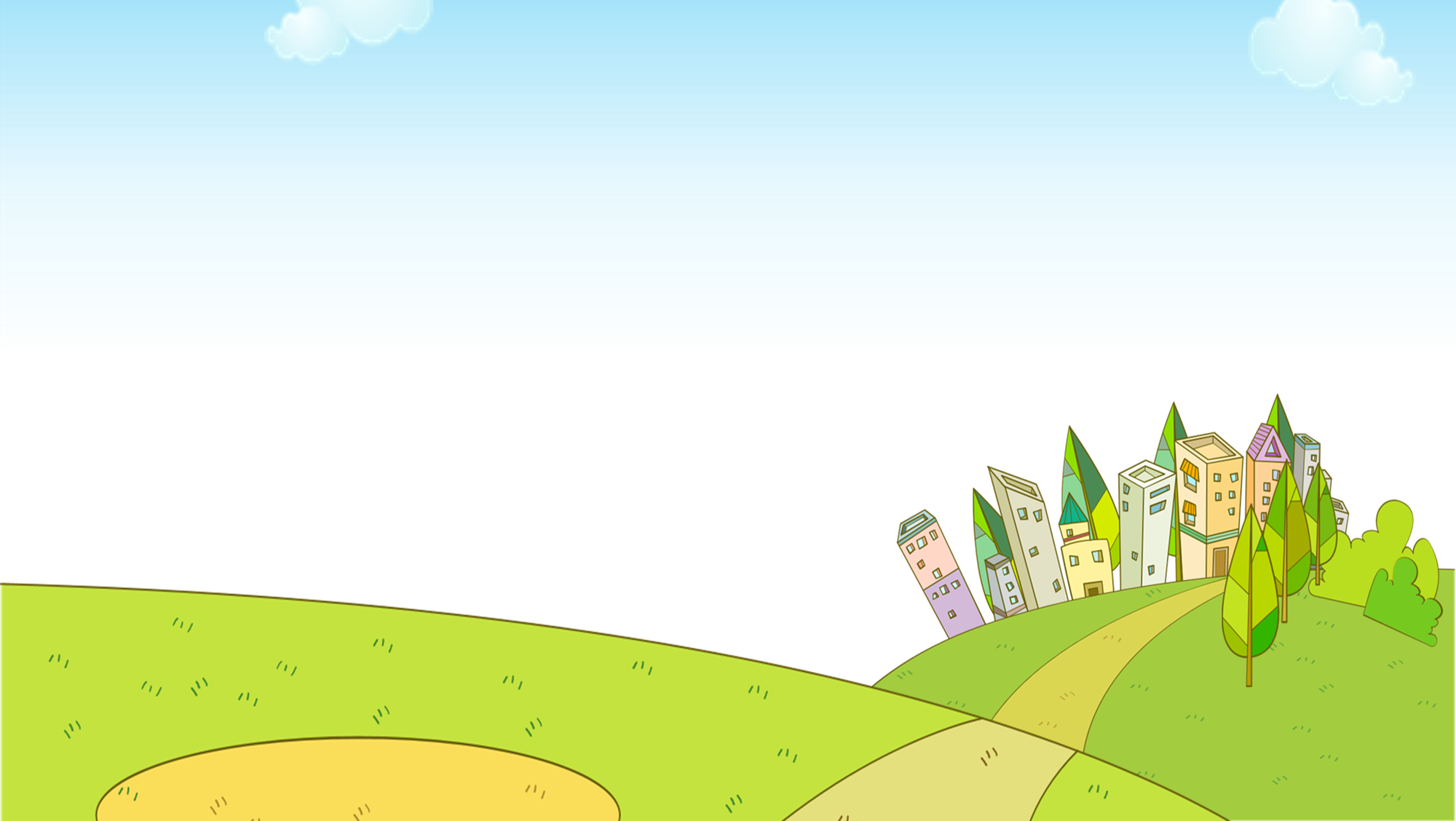 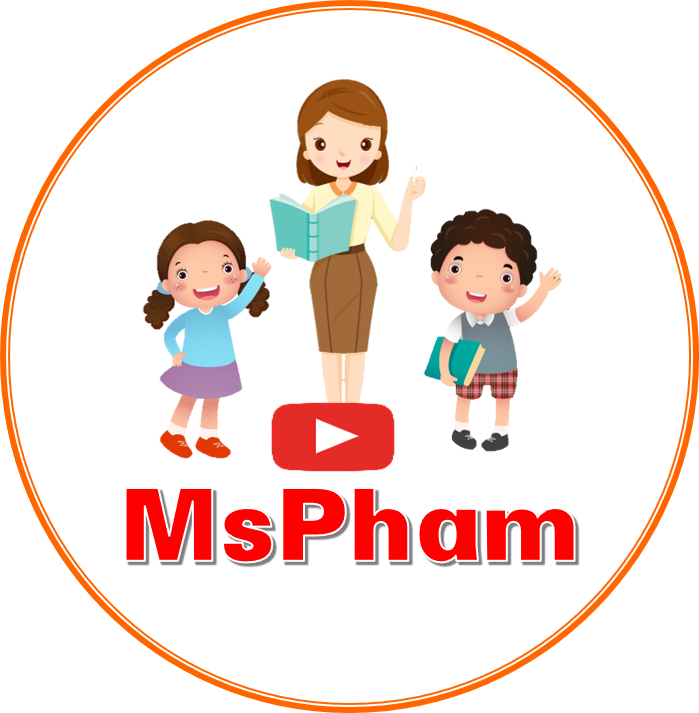 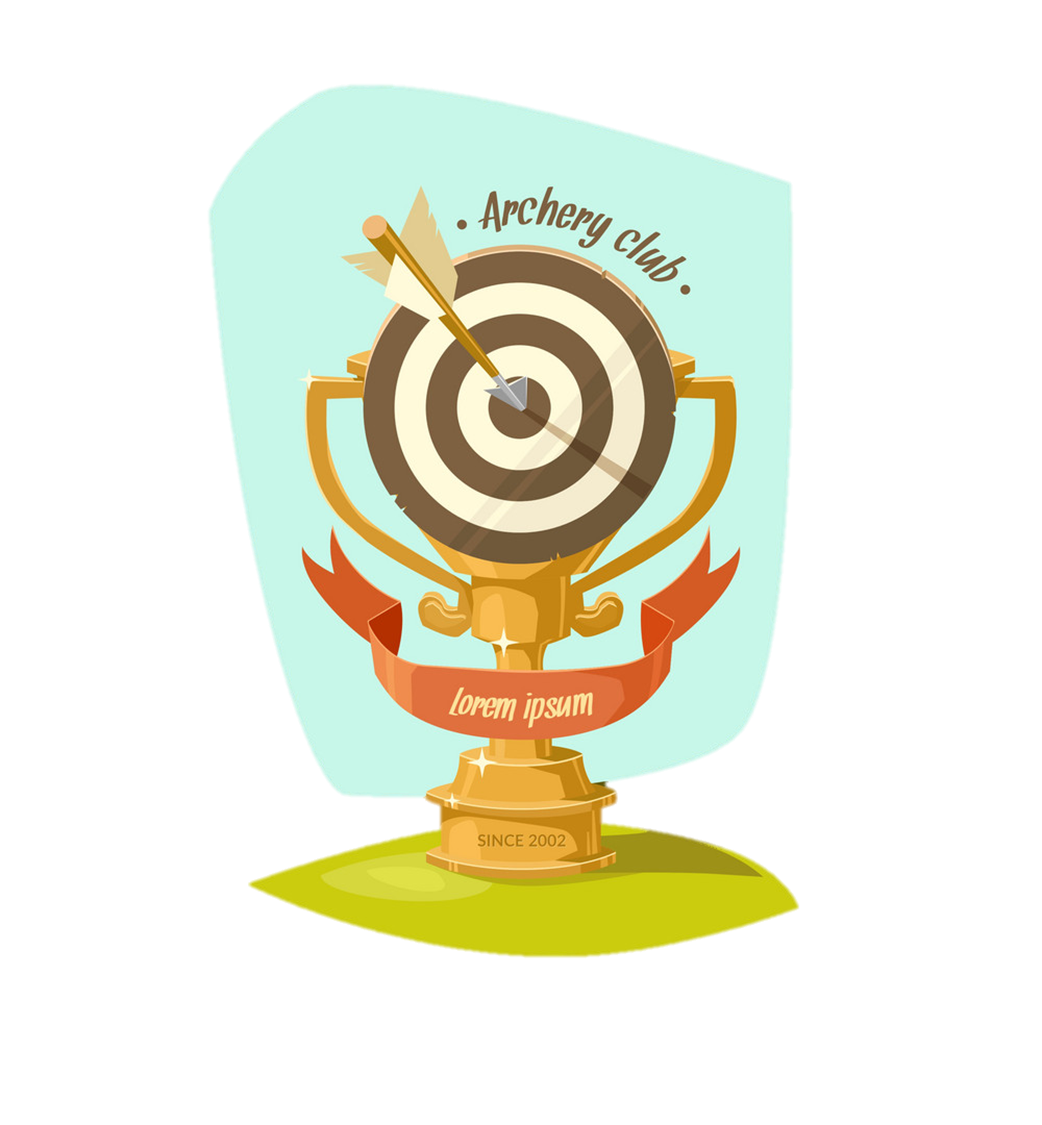 Good job!
Ms Huyền Phạm
0936.082.789
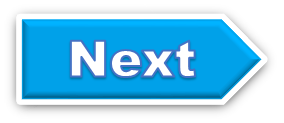 [Speaker Notes: Ms Huyền Phạm - 0936.082.789 – YOUTUBE: MsPham.  Facebook: Dạy và học cùng công nghệ.]
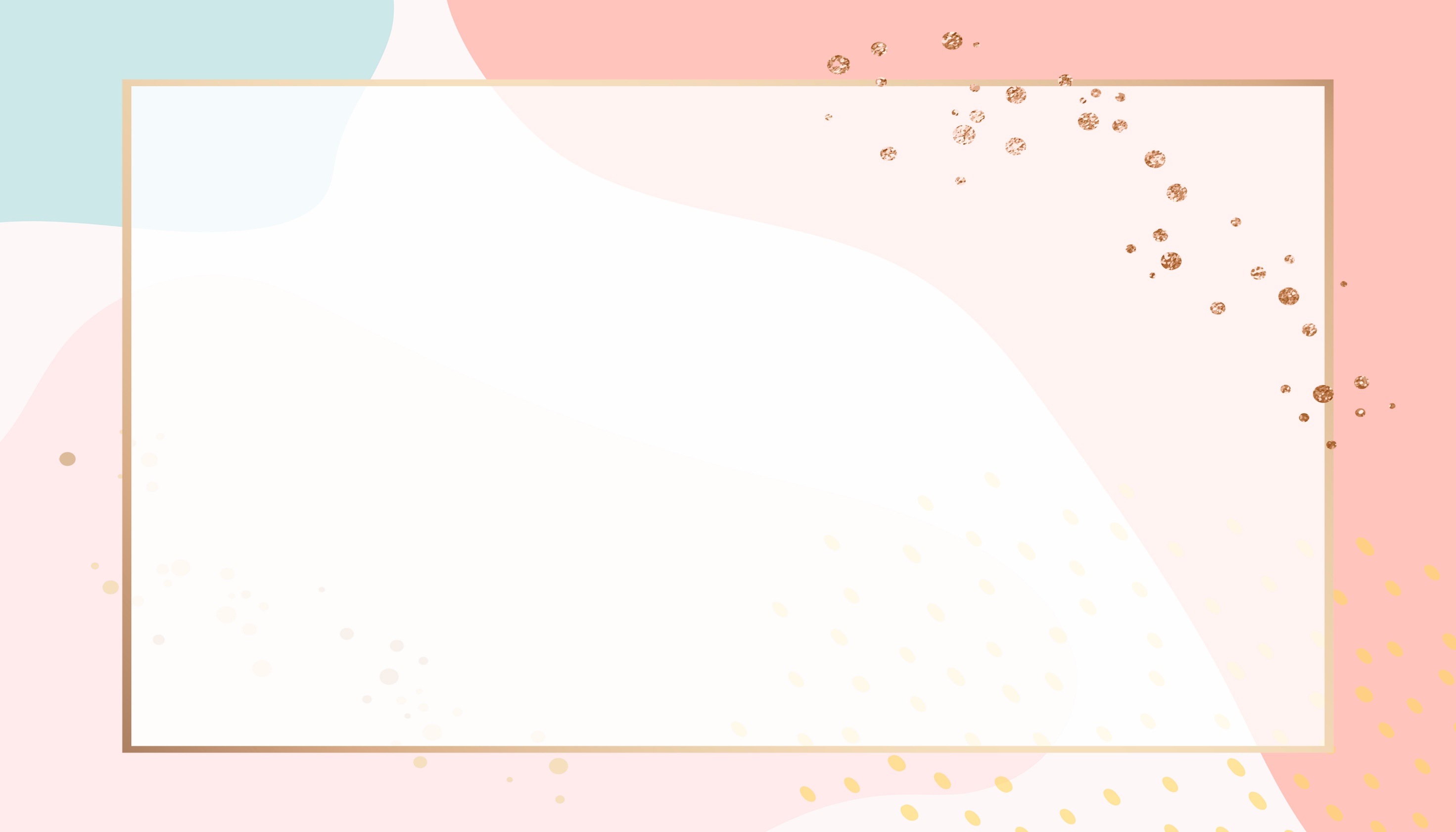 THANK YOU!
Welcome to join with me!
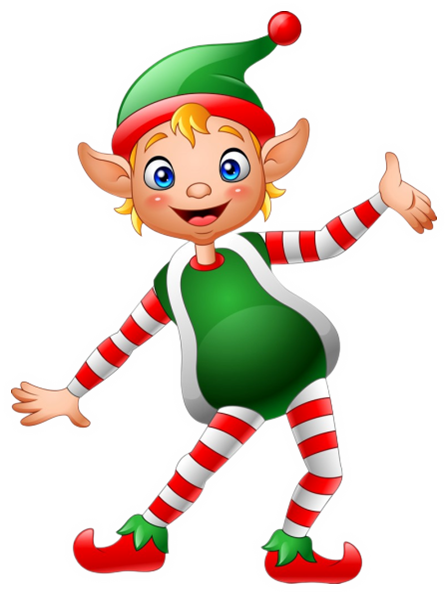